Проект для подростков«Альфа контакт»
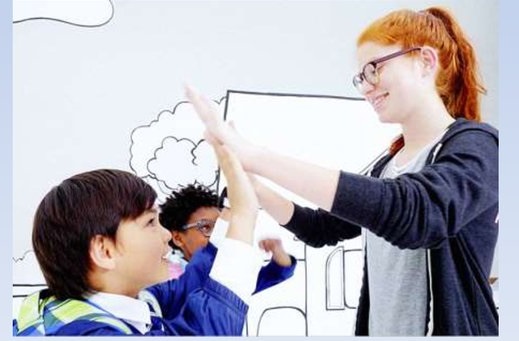 Педагог-психолог ЦПМСС Белкина Г.М.
Городская программа « Краски жизни»
Цель проекта «Альфа контакт»
Укрепить психологические характеристики школьников: 
их здоровье,
 навыки коммуникации,
 социальной адаптации,
 развитие творческих способностей, 
формирование адекватной самооценки.
Научное наследие В.А.Ананьева: "Цветок потенциалов
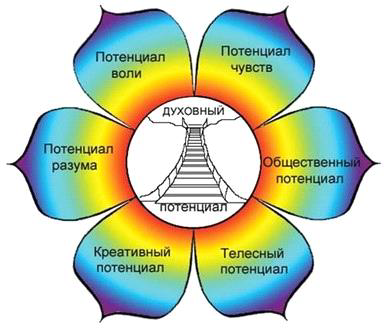 Структура проекта
I этап – Индивидуально-диагностический блок - 4 часа на каждого (4*24= 96 часов)
II этап - Групповая работа -1 раз в неделю каждая группа (25*4=100 часов )
III этап – Командная психологическая игра «Цветок потенциалов» 3 часа
IV этап – Итоговая диагностика- 2 часа на каждого ( 2*24=48 часов)
Всего продолжительность проекта: 247 часов